Praten met Apparaten



Sven Quax
Wesley van der Velde
Hanneke Reinders
Agenda
Wat is Praten met Apparaten
DOEN
Delen en bespreken
Praten met Apparaten
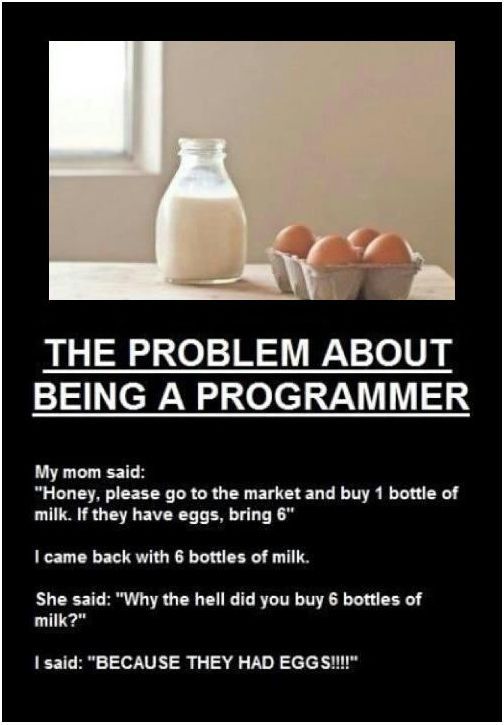 WAAROM?
Onderwijs van de toekomst

Model denken is veelzijdig

Wesley zit anders thuis, op de bank, met een dekentje

Waarom niet?
Leerlijn ICT
ICT spelletjes met mensen
Interactie met computers
Interactie met robots/apparaten
Interactie tussen robots/apparaten